TERENSKA NASTAVA 2012./2013.
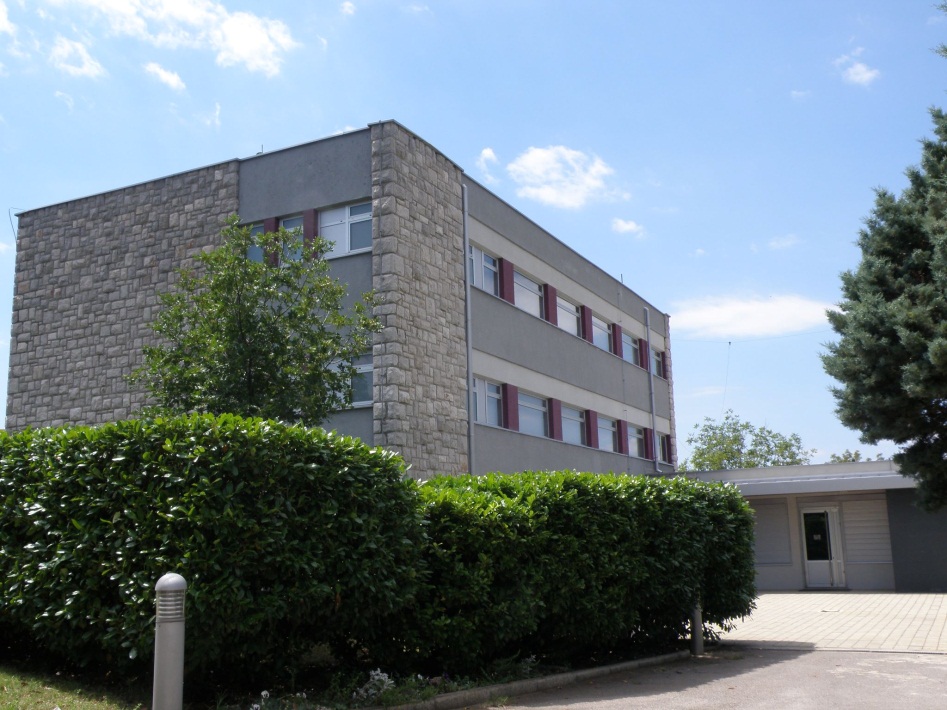 NACIONALNI CENTAR TEHNIČKE KULTURE
TERENSKA NASTAVA
rujan - lipanj
jednodnevna
višednevna
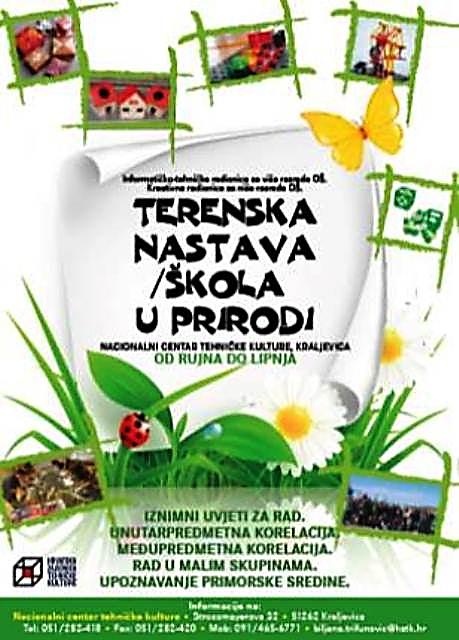 TERENSKA NASTAVA
Višednevni aranžmani:

PUTOVIMA HRVATSKE PISMENOSTI
MALA RIJEČKA KRPICA
VELIKA RIJEČKA KRPICA
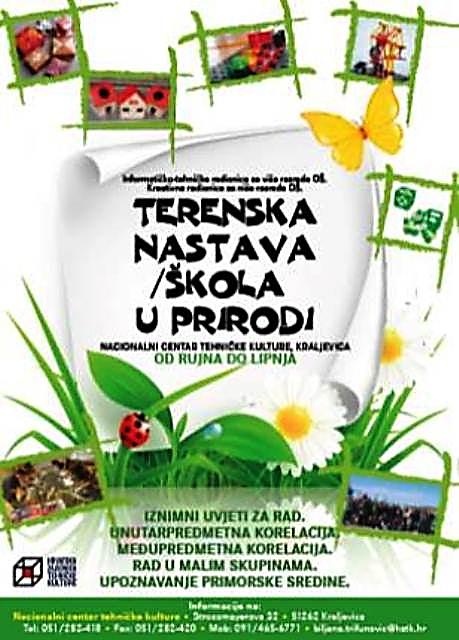 TERENSKA NASTAVA
Jednodnevna nastava:

Modelarstvo
Obrada materijala
Strojarstvo
Robotika
Elektronika/elektrotehnika
Kreativna radionica
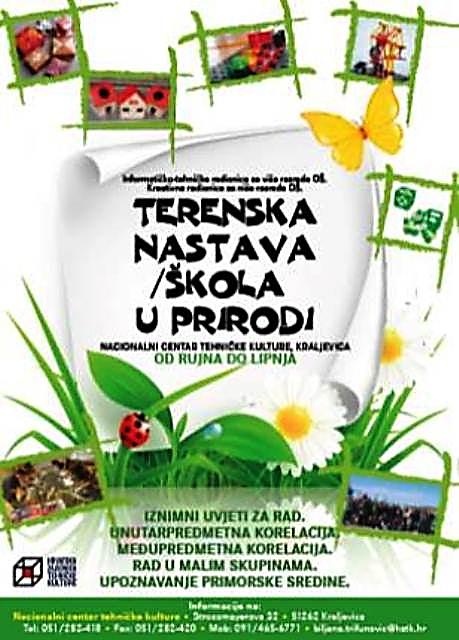 OBRADA DRVA
OBRADA DRVA
OBRADA DRVA
OBRADA DRVA
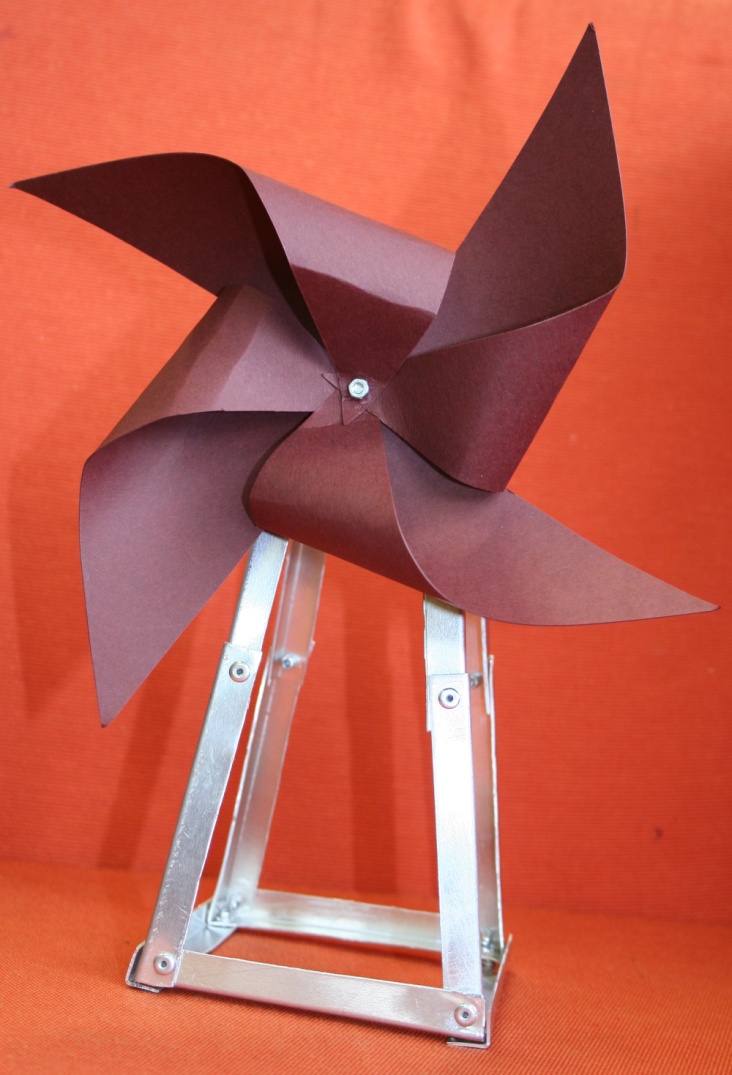 OBRADA METALA
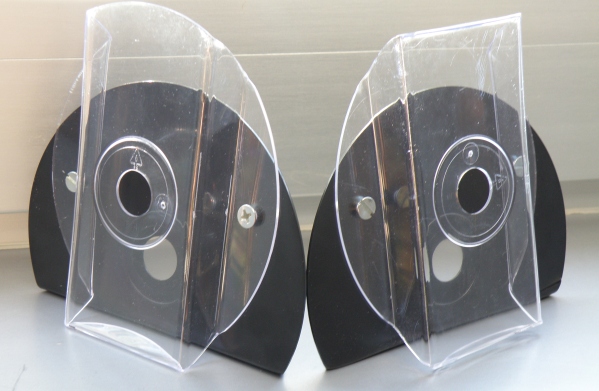 OBRADA PLASTIKE
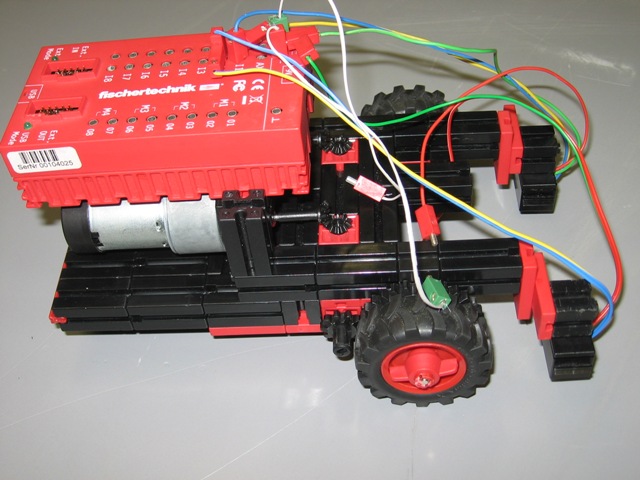 ELEKTRONIKA, ELEKTROTEHIKA, ROBOTIKA
KREATIVNA RADIONICA
KREATIVNA RADIONICA
KREATIVNA RADIONICA
INFORMACIJE:
HRVATSKA ZAJEDNICA TEHNIČKE KULTURE
DALMATINSKA 12, ZAGREB
01/48 48 760
www.hztk.hr
e– pošta: hztk@hztk.hr
NACIONALNI CENTAR TEHNIČKE KULTURE
STROSSMAYEROVA 32, KRALJEVICA
051/282-418   091/465-6771
biljana.trifunovic@hztk.hr
FACEBOOK
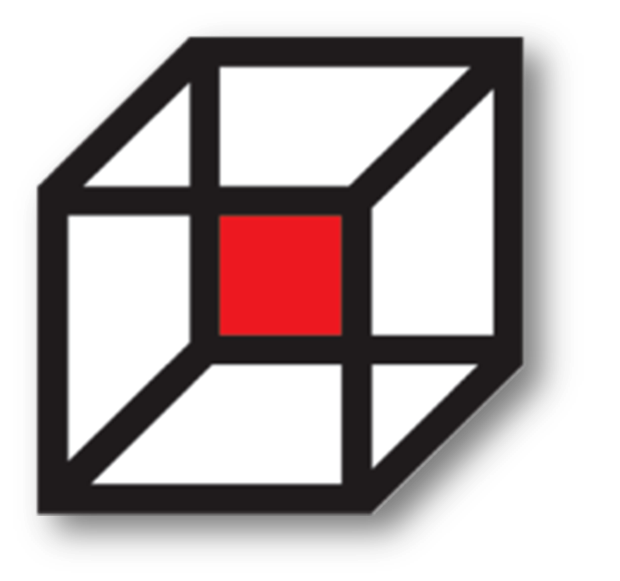 BILJANA TRIFUNOVIĆ, prof.
Voditeljica NCTK-e
biljana.trifunovic@hztk.hr